Accueil Familles Cancer
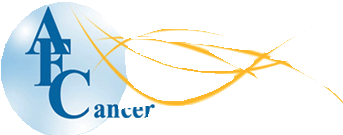 GROUPE
 
D’ECOUTE 

  MALADES
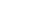 ART THERAPIE
ENTRETIENS
INDIVIDUELS
ATELIER VOIX ET CHANT
& DE DEUIL
GROUPE DE PAROLE
DE PROCHES
Sophro-Musicothérapie
Activité 
physique adaptée
www.afcancer.fr
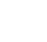 SOPHROLOGIE malades
ATELIER D’ ÉCRITURE
tel: 0143973859
MEDITATION
Soutien Enfants
Entretiens
et
Pratique
D’exercices
De 
Sophrologie
proches
SOUTIEN 
FAMILIAL à DOMICILE
Prévention
LIEU D'ACCUEIL, DE PAROLE, D'INFORMATION
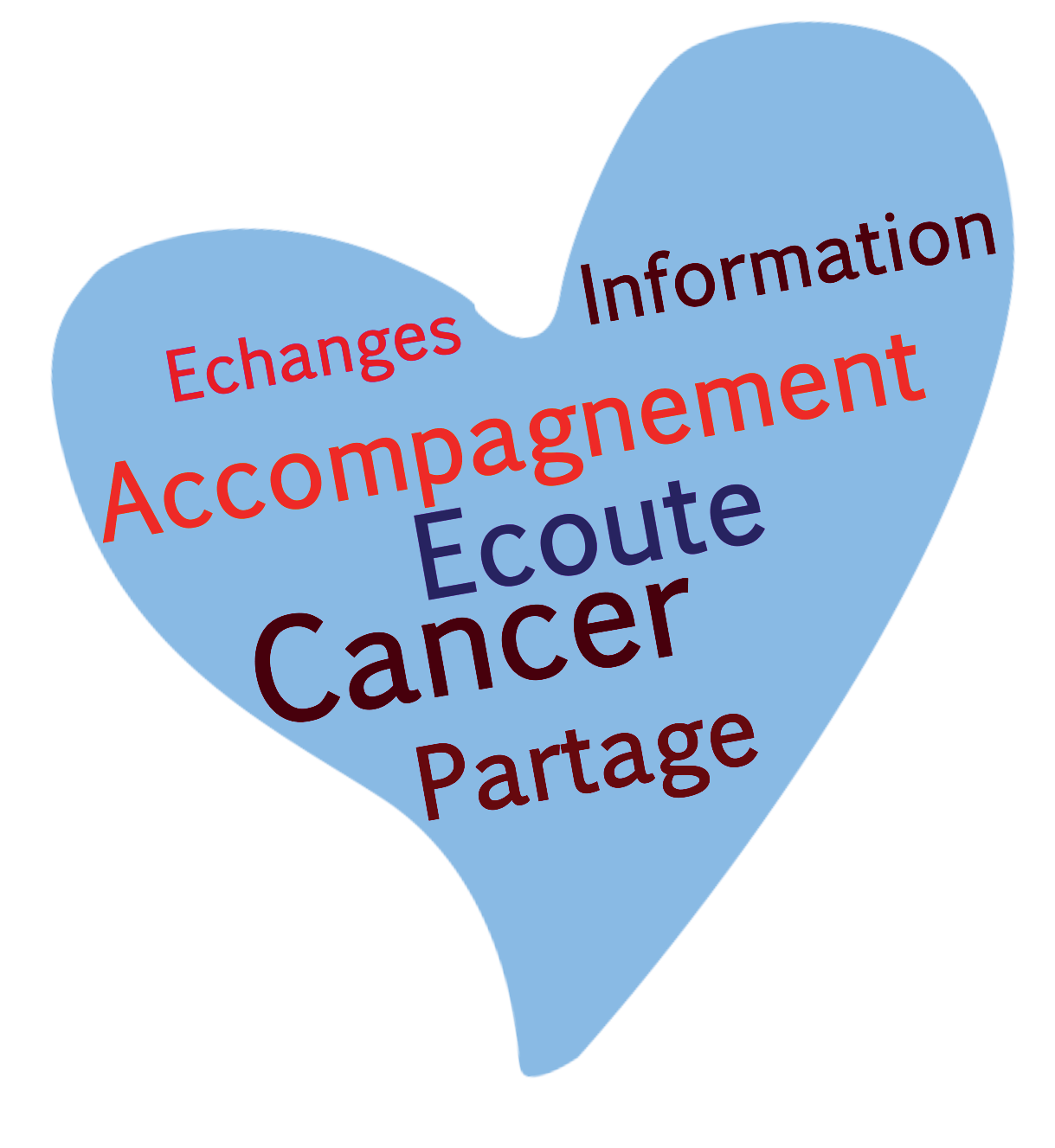 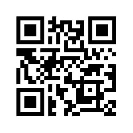 Permanences : du mardi au Vendredi Courriel : contact@afcancer.fr
vous pouvez voir nos autres partenaires sur notre site Internet
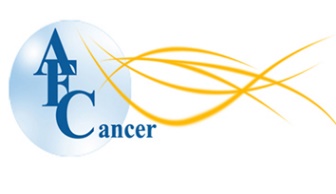 Accueil-Familles-CancerFiche récapitulative « Soins de support »
Siège social : 7 place Galilée - 94100 Saint-Maur-Des-Fossés
SOPHROLOGIE (malades)  
- Tous les lundis, de 14h à 15h30 et de 16h00 à 17h30
 
ECRITURE (malades et proches)
- 2 vendredis par mois, de 11h00 à 13h00

ACTIVITE PHYSIQUE ADAPTEE (malades)
- Tous les mercredis de 10h30 à 12h00

GROUPE DE PAROLE « Vivre son deuil, ici et ailleurs »
Tous les 2 mois de 19h00 à 20h30

MEDITATION (malades et proches) 
- 2 à 3 mercredis par mois, de 17h00 à 18h30

GROUPE D’ECOUTE (malades)
- Tous les jeudis, de 14h30 à 16h30

ART-THERAIE (malades et proches)- les mardis 2/mois de 17h30 à 19 h,- Les samedis 1/mois à 14h30

VOIX ET CHANT DE L’INSTANT (malades et proches)
- 1 samedi par mois à 14h30

GROUPE DE PAROLES (proches aidants)
- 1 samedi par mois de 10h30 à 12h30

SOPHROLOGIE (proches aidants) 
- 3 samedis par mois de 11h00 à 12h30

SOUTIEN ENFANT DE PARENT MALADE OU DÉCÉDÉ
- 2 mardis par mois de 17h30 à 18h30

MUSICO-THERAPIE (malades et proches)
1 vendredi par mois de 11h00 à 12h00

SOPHRO-MUSICOTHERAPIE : (malades et proches) Module de 6 séances d'1h30

QI Gong (malades et proches)  tel: 06 85456754

Dates des séances et modalités d’inscription sur www.afcancer.fr 
(rubrique « agendas » et « ce que nous proposons ») 
ou par téléphone au 01.43.97.38.59 ou par courriel contact@afcancer.fr
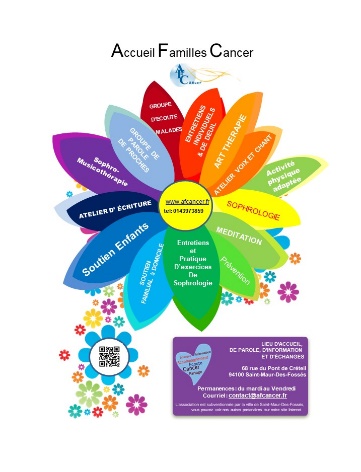 Ne pas jeter sur la voie publique
les activités, en général, ont lieu dans nos locaux, et les dates et heures peuvent être modifiées.

68 rue du Pont de Créteil – 94100 St-Maur .

- Permanences d’accueil et écoute : Mardi, mercredi, jeudi, vendredi de 9h00 à 12h30
Association soutenue par la ville de St Maur
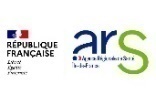 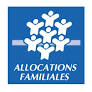 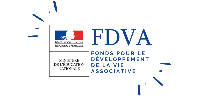 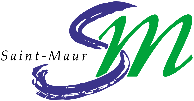 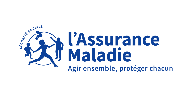 Liste de nos partenaires disponible sur www.afcancer.fr